LOGO
BUSINESS PLAN
POWER
This template is exclusive designed by Fei. er. creative, and copyrights belongs to Bao. tu. Internet.
https://www.freeppt7.com
01
02
Title text added.
Title text added.
Title text added.
Title text added.
03
This template is exclusive designed by Fei. er. creative, and copyrights belongs to Bao. tu. Internet.
This template is exclusive designed by Fei. er. creative, and copyrights belongs to Bao. tu. Internet.
This template is exclusive designed by Fei. er. creative, and copyrights belongs to Bao. tu. Internet.
This template is exclusive designed by Fei. er. creative, and copyrights belongs to Bao. tu. Internet.
CONTENT
04
PART 01
Title text added.
This template is exclusive designed by Fei. er. creative, and copyrights belongs to Bao. tu. Internet.
BUSINESS PLAN.
This template is exclusive designed by Fei. er. creative, and copyrights belongs to Bao. tu. Internet.
Add your text.
This template is exclusive designed by Fei. er. creative, and copyrights belongs to Bao. tu. Internet.
This template is exclusive designed by Fei. er. creative, and copyrights belongs to Bao. tu. Internet.
68%
74%
This template is exclusive designed by Fei. er. creative, and copyrights belongs to Bao. tu. InternetThis. template is exclusive designed by Fei. er. creative, and copyrights belongs to Bao. tu. Internet:
BUSINESS PLAN.
This template is exclusive designed by Fei. er. creative, and copyrights belongs to Bao. tu. Internet.
Add your text.
Add your text.
Add your text.
Add your text.
Add your text.
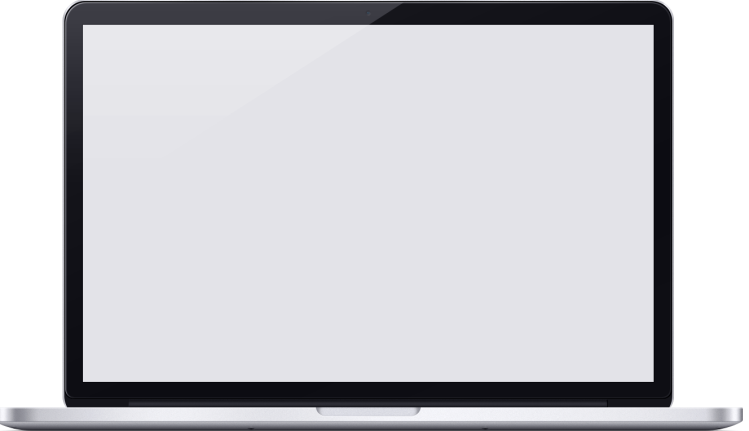 BUSINESS PLAN.
This template is exclusive designed by Fei. er. creative, and copyrights belongs to Bao. tu. Internet.
Add your text.
Add your text.
Add your text.
This template is exclusive designed by Fei. er. creative, and copyrights belongs to Bao. tu. Internet.
This template is exclusive designed by Fei. er. creative, and copyrights belongs to Bao. tu. Internet. This template is exclusive designed by Fei. er. creative, and copyrights belongs to Bao. tu. Internet.
This template is exclusive designed by Fei. er. creative, and copyrights belongs to Bao. tu. Internet. This template is exclusive designed by Fei. er. creative, and copyrights belongs to Bao. tu. Internet.
1
4
2
5
BUSINESS PLAN.
This template is exclusive designed by Fei. er. creative, and copyrights belongs to Bao. tu. Internet.
Add your text.
Add your text.
Add your text.
Add your text.
Add your text.
This template is exclusive designed by Fei. er. creative, and copyrights belongs to Bao. tu. Internet.
This template is exclusive designed by Fei. er. creative, and copyrights belongs to Bao. tu. Internet.
This template is exclusive designed by Fei. er. creative, and copyrights belongs to Bao. tu. Internet.
This template is exclusive designed by Fei. er. creative, and copyrights belongs to Bao. tu. Internet.
This template is exclusive designed by Fei. er. creative, and copyrights belongs to Bao. tu. Internet.
3
BUSINESS PLAN.
This template is exclusive designed by Fei. er. creative, and copyrights belongs to Bao. tu. Internet.
Add your text.
Add your text.
Add your text.
Add your text.
Add your text.
Add your text.
This template is exclusive designed by Fei. er. creative, and copyrights belongs to Bao. tu. Internet.
This template is exclusive designed by Fei. er. creative, and copyrights belongs to Bao. tu. Internet.
This template is exclusive designed by Fei. er. creative, and copyrights belongs to Bao. tu. Internet.
This template is exclusive designed by Fei. er. creative, and copyrights belongs to Bao. tu. Internet.
This template is exclusive designed by Fei. er. creative, and copyrights belongs to Bao. tu. Internet.
This template is exclusive designed by Fei. er. creative, and copyrights belongs to Bao. tu. Internet.
PART 02
Title text added.
This template is exclusive designed by Fei. er. creative, and copyrights belongs to Bao. tu. Internet.
BUSINESS PLAN
This template is exclusive designed by Fei. er. creative, and copyrights belongs to Bao. tu. Internet.
Text added.
Text added.
Text added.
This template is exclusive designed by Fei. er. Creative.
This template is exclusive designed by Fei. er. Creative.
This template is exclusive designed by Fei. er. Creative.
15%
21%
24%
17%
42%
2020
2019
BUSINESS PLAN
14%
41%
26%
This template is exclusive designed by Fei. er. creative, and copyrights belongs to Bao. tu. Internet.
Add your text.
Add your text.
This template is exclusive designed by Fei. er. creative, and copyrights belongs to Bao. tu. Internet.
This template is exclusive designed by Fei. er. creative, and copyrights belongs to Bao. tu. Internet.
BUSINESS PLAN
This template is exclusive designed by Fei. er. creative, and copyrights belongs to Bao. tu. Internet.
Add your text.
Add your text.
Add your text.
This template is exclusive designed by Fei. er. creative, and copyrights belongs to Bao. tu. Internet.
This template is exclusive designed by Fei. er. creative, and copyrights belongs to Bao. tu. Internet.
This template is exclusive designed by Fei. er. creative, and copyrights belongs to Bao. tu. Internet.
+
75%
63%
57%
55%
43%
+
21%
23%
BUSINESS PLAN
18%
This template is exclusive designed by Fei. er. creative, and copyrights belongs to Bao. tu. Internet.
Add your text.
Add your text.
Add your text.
-05%
-12%
-
This template is exclusive designed by Fei. er. creative, and copyrights belongs to Bao. tu. Internet.
This template is exclusive designed by Fei. er. creative, and copyrights belongs to Bao. tu. Internet.
This template is exclusive designed by Fei. er. creative, and copyrights belongs to Bao. tu. Internet.
-23%
-45%
C.
D.
BUSINESS PLAN
This template is exclusive designed by Fei. er. creative, and copyrights belongs to Bao. tu. Internet.
Add your text.
Add your text.
Add your text.
Add your text.
A.
B.
This template is exclusive designed by Fei. er. creative, and copyrights belongs to Bao. tu. Internet.
This template is exclusive designed by Fei. er. creative, and copyrights belongs to Bao. tu. Internet.
This template is exclusive designed by Fei. er. creative, and copyrights belongs to Bao. tu. Internet.
This template is exclusive designed by Fei. er. creative, and copyrights belongs to Bao. tu. Internet.
PART 03
Title text added.
This template is exclusive designed by Fei. er. creative, and copyrights belongs to Bao. tu. Internet.
This template is exclusive designed by Fei. er. creative, and copyrights belongs to Bao. tu. Internet.
BUSINESS PLAN
This template is exclusive designed by Fei. er. creative, and copyrights belongs to Bao. tu. Internet.
This template is exclusive designed by Fei. er. creative, and copyrights belongs to Bao. tu. Internet.
Add your text.
This template is exclusive designed by Fei. er. creative, and copyrights belongs to Bao. tu. Internet. This template is exclusive designed by Fei. er. creative, and copyrights belongs to Bao. tu. Internet.
This template is exclusive designed by Fei. er. creative, and copyrights belongs to Bao. tu. Internet.
BUSINESS PLAN
This template is exclusive designed by Fei. er. creative, and copyrights belongs to Bao. tu. Internet.
Add your text.
Add your text.
Add your text.
Add your text.
Add your text.
This template is exclusive designed by Fei. er. creative, and copyrights belongs to Bao. tu. Internet.
This template is exclusive designed by Fei. er. creative, and copyrights belongs to Bao. tu. Internet.
This template is exclusive designed by Fei. er. creative, and copyrights belongs to Bao. tu. Internet.
This template is exclusive designed by Fei. er. creative, and copyrights belongs to Bao. tu. Internet.
This template is exclusive designed by Fei. er. creative, and copyrights belongs to Bao. tu. Internet.
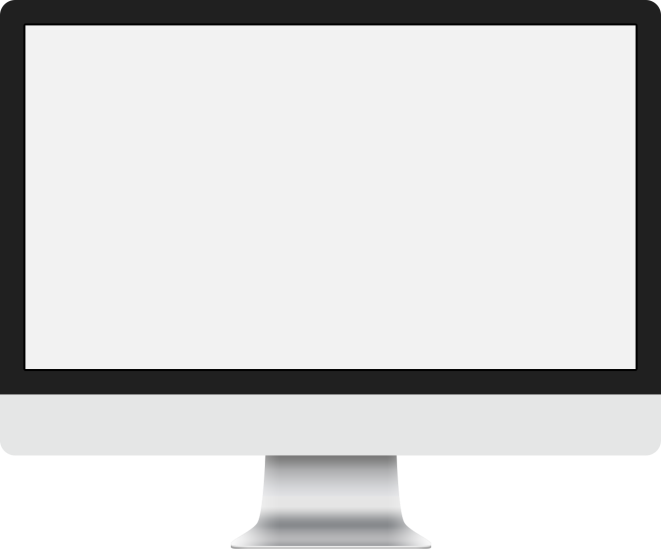 WEB SITE USER'S.
95%
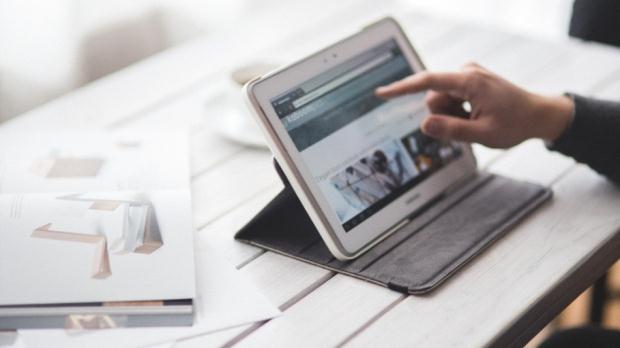 DEVELOPMENT.
75%
Web.
83%
BUSINESS PLAN
CREATIVE and CONTENT.
95%
This template is exclusive designed by Fei. er. creative, and copyrights belongs to Bao. tu. Internet.
Add your text.
This template is exclusive designed by Fei. er. creative, and copyrights belongs to Bao. tu. Internet. This template is exclusive designed by Fei. er. creative, and copyrights belongs to Bao. tu. Internet.
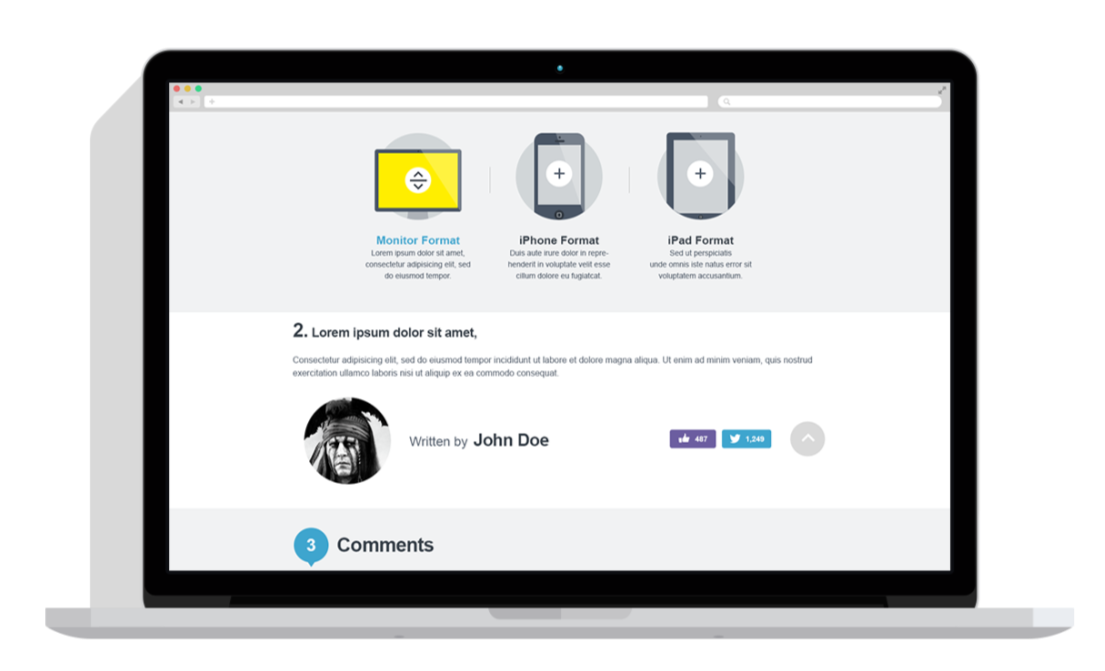 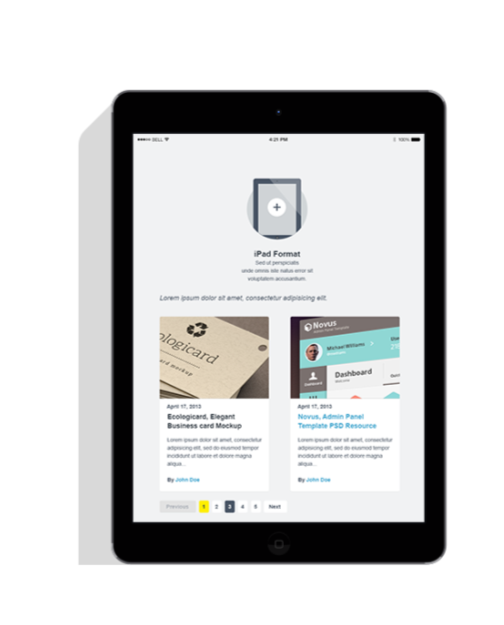 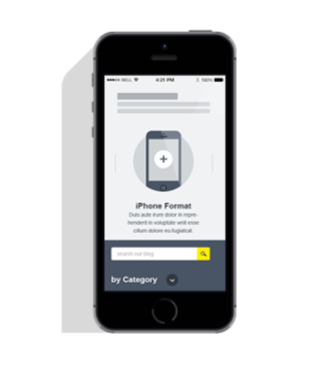 BUSINESS PLAN.
This template is exclusive designed by Fei. er. creative, and copyrights belongs to Bao. tu. Internet.
Add your text.
This template is exclusive designed by Fei. er. creative, and copyrights belongs to Bao. tu. Internet. This template is exclusive designed by Fei. er. creative, and copyrights belongs to Bao. tu. Internet.
PART 04
Title text added.
This template is exclusive designed by Fei. er. creative, and copyrights belongs to Bao. tu. Internet.
Add your text.
This template is exclusive designed by Fei. er. creative, and copyrights belongs to Bao. tu. Internet. This template is exclusive designed by Fei. er. creative, and copyrights belongs to Bao. tu. Internet.
This template is exclusive designed by Fei. er. creative, and copyrights belongs to Bao. tu. Internet.
This template is exclusive designed by Fei. er. creative, and copyrights belongs to Bao. tu. Internet.
BUSINESS PLAN
This template is exclusive designed by Fei. er. creative, and copyrights belongs to Bao. tu. Internet.
This template is exclusive designed by Fei. er. creative, and copyrights belongs to Bao. tu. Internet.
This template is exclusive designed by Fei. er. creative, and copyrights belongs to Bao. tu. Internet.
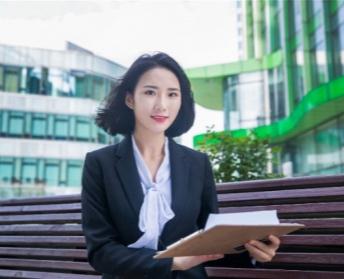 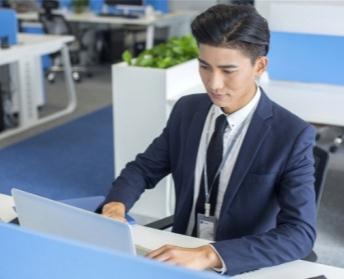 BUSINESS PLAN
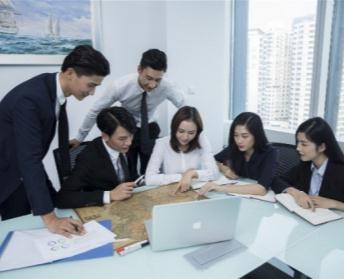 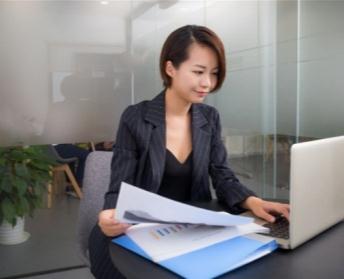 This template is exclusive designed by Fei. er. creative, and copyrights belongs to Bao. tu. Internet.
Add your text.
Add your text.
Add your text.
Add your text.
This template is exclusive designed by Fei. er. creative, and copyrights belongs to Bao. tu. Internet.
This template is exclusive designed by Fei. er. creative, and copyrights belongs to Bao. tu. Internet.
This template is exclusive designed by Fei. er. creative, and copyrights belongs to Bao. tu. Internet.
This template is exclusive designed by Fei. er. creative, and copyrights belongs to Bao. tu. Internet.
50%
80%
30%
90%
BUSINESS PLAN
This template is exclusive designed by Fei. er. creative, and copyrights belongs to Bao. tu. Internet.
Add your text.
Add your text.
Add your text.
Add your text.
This template is exclusive designed by Fei. er. creative, and copyrights belongs to Bao. tu. Internet.
This template is exclusive designed by Fei. er. creative, and copyrights belongs to Bao. tu. Internet.
This template is exclusive designed by Fei. er. creative, and copyrights belongs to Bao. tu. Internet.
This template is exclusive designed by Fei. er. creative, and copyrights belongs to Bao. tu. Internet.
01。
BUSINESS PLAN.
03。
This template is exclusive designed by Fei. er. creative, and copyrights belongs to Bao. tu. Internet.
Add your text.
Add your text.
Add your text.
Add your text.
This template is exclusive designed by Fei. er. creative, and copyrights belongs to Bao. tu. Internet.
This template is exclusive designed by Fei. er. creative, and copyrights belongs to Bao. tu. Internet.
This template is exclusive designed by Fei. er. creative, and copyrights belongs to Bao. tu. Internet.
This template is exclusive designed by Fei. er. creative, and copyrights belongs to Bao. tu. Internet.
04。
02。
LOGO
THANK YOU
This template is exclusive designed by Fei. er. creative, and copyrights belongs to Bao. tu. Internet.
https://www.freeppt7.com